Context-Sensitive Auto-Sanitization 
In Web Templating Languages
Using Type Qualifiers
Mike Samuel
Google
Dawn Song
UC Berkeley
Prateek Saxena
UC Berkeley
1
Script Injection Vulnerabilities
OWASP Top Ten Vulnerabilities
2nd in 2010 & 2011 
 
Today Affects
Major Web Services
Client-side Libraries
Browser Extensions
Devices & Smartphones
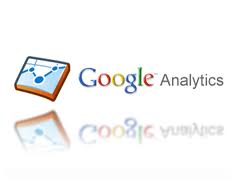 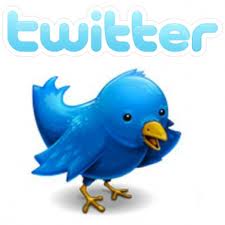 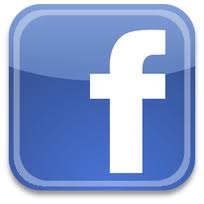 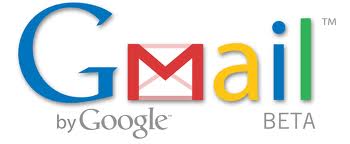 2
Predominant Defense Practice
String Div.Render () 
{
	print(“<div>”);
	print(userimg);
	print(“</div>”);
}
String Div.Render () 
{
	print(“<div>”);                                         	print(Sanitize(userimg));
	print(“</div>”);
}
Why Does it Fail?
Developers forget to Sanitize
   [Pixy’06, PhpTaint’06,Cqual’04, Merlin’09,Securifly’05, PhpAspis’11]
Pick the wrong sanitizer [CCS’11]
Sanitizer
Library
3
Vision
Eliminate Scripting Attacks
Make Applications Secure by Construction
Application
Code
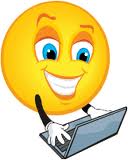 Developer
Code
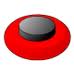 4
Contributions
A New "Push-Button" Defense Primitive
"Security By Construction" Approach
Context-Sensitive Auto-Sanitization (CSAS)
New Challenge: Which Sanitizers To Place Where?
Targets Existing Web Templating Frameworks
It is Practical


Deployed Commercially
Google Closure Templates powers Google+
Fast
Auditable
Compatible
Secure
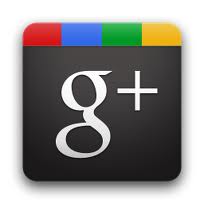 5
Web Templating Frameworks
template imgRender($imgLink, $name) 
{
 print (“<img src=\“”); 
 print ($imglink);
 print “\”/>” . $name. “<br>”; return; 
}
Application
Template
Template Code
Explicitly Separates Untrusted Inputs
calls
Template Language does not have complex constructs
Templating
Framework 
Compiler
<script>
var o = new soy.StringBuilder();    
imgRender({O: o, 
               imglink: $_GET(‘extlink’), 
               name: [$_GET(‘name’)] })); 
document.write(o);
</script>
Java
JS
Target Language Code
6
Application Code
Talk Outline
System Architecture & Features
Challenges
The CSAS Engine Design
Implementation
Evaluation & Deployment
7
System Architecture
Application
calls
Template
Sanitizer
Library
Instrumented 
Auto-Sanitization
Compiler
CSAS
Java
JS
JS
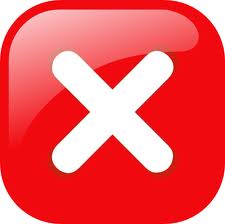 Static Error
8
Auditability & Compatibility
Easily Auditable
Compatibility
No Developer Involvement
Minimize Static Errors
Security
Performance
Sanitizer
Library
Compiler
CSAS
Java
JS
JS
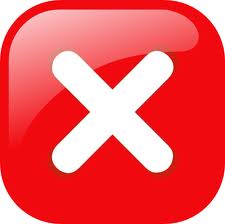 Static Error
Instrumented Auto-Sanitization
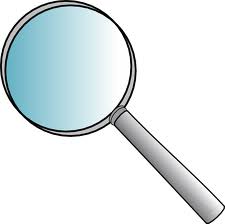 9
Security & Correctness (I)
Property CSAN: Context-Sensitive Sanitization
template ImgRender($imgLink, $name) 
{……………}
Attacks Vary By Contexts!
URLSanitizer
HtmlSanitizer
<img src="
$name
/img?f=
$imgLink
"/>
$name
<br>
HTML 
Tag 
Context
URI START 
Context
URI PATH 
Context
URI QUERY
Parameter
Context
HTML
Tag
Context
10
Security & Correctness (II)
Property NOS:   No Over Sanitization
<img src="
/
$name
/img?f=
$imgLink
"/>
$name
<br>
Sanitize Only Untrusted Data
Not Constant Strings
11
Security Assumptions
Canonical HTML Parser 
Flexible to recognize browser differences [GWT, CTemplates]

Correct Sanitizers
Extensive Community Effort [OWASP, HtmlPurify, GWT, Django]
Research on Secure Sanitization Primitives [Bek’11, Hampi’09,Min’06]
Already Used in Many Frameworks
Challenges
Easily Auditable
Compatibility
Security
Performance
Security
Performance
Compatibility
13
Approach #1:Context-Insensitive Sanitization
Security
template ImgRender($imgLink, $name) 
{
 print (“<img src=”); 
 x :=  $imgLink;
 print ($x);
 print “/>” . $name. “<br>”; return; 
}
template ImgRender($imgLink, $name) 
{
 print (“<img src=‘”); 
 x :=  HtmlEncode($imgLink);
 print ($x);
 print “’/>” . HtmlEncode($name). “<br>”; return; 
}
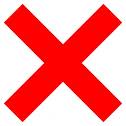 javascript: bad();
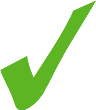 False Sense of Security!
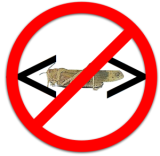 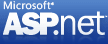 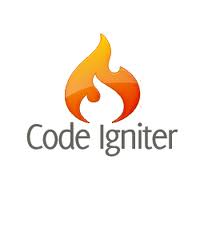 Performance
Compatibility
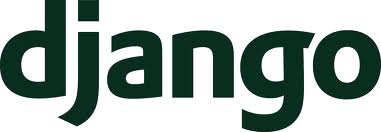 14
[Speaker Notes: Show example and apply same sanitizer everywhere…]
Approach #2: Context-Sensitive Runtime Parsing (CSRP)
Security
template ImgRender($imgLink, $name) 
{……………}
URLParamSanitizer
URLSanitizer
<img src="
$name
/img?f=
$imgLink
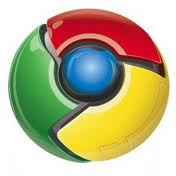 Performance
Compatibility
URI Param
Context
URI START 
Context
15
Rich Language Features
template ImgRender($imgLink, $name) 
{
 print (“<img src='”); 
   
 x :=  “/” . $name. “/img?f=”. $imgLink;
    

 print ($x);
 print “'/>” . $name. “<br>”; return; 
}
<img src='
/
$name
/img?f=
$imgLink
'/>
$name
<br>
16
Rich Language Features:Control Flow
template ImgRender($imgLink, $name) 
{
 print (“<img src='”); 
   if ($name != “”) then
        x :=  “/” . $name. “/img?f=”. $imgLink;
   else x:= $imgLink; 
   fi
 print ($x);
 print “'/>” . $name. “<br>”; return; 
}
Usage Contexts Statically Ambiguous:
Sanitization Requirements vary by path!
<img src='
/
$name
/img?f=
$imgLink
'/>
$name
<br>
17
Our Approach
CSAS Engine
Context Type Qualifiers
Type Inference
Well-Typed
IR
Untyped
Template
Compilation
Compiled
Code
18
Context Type Qualifiers
Context Type Qualifier: 
"Which contexts is a string safe to be rendered in"
TERMS
TYPES
<img src='
Type Inference: Where To Place Sanitizers?
$imgLink
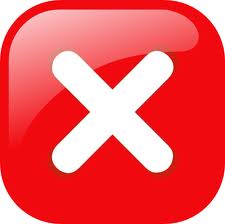 x:=“<img src='” . $imgLink;
y:= UrlAttribSsanitize($imgLink)
x:=“<img src='” . y;
19
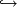 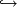 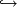 [Speaker Notes: Don’t show STATIC, DYN but instead a box….]
Ensuring Compatibility: Key Ideas
Flow-sensitive Type Qualifiers
template StatAmb($imgLink, $name) 
{
   if ($name == “”) then print (“<img src=\“”);
   else print (“<div>”); fi
   print ($imgLink);
}
CSRP
Approach
(1%)
Statically
Sanitized
(99%)
DYN       STATIC
20
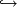 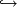 [Speaker Notes: Show Dynamic and static sets…]
Implementation & Evaluation
Google Closure Templates
Powers several Google products
3045 LOC Java

Evaluation Benchmarks:
1035 templates from production Google code
Rich Features
2997 calls
1224 print/sink statements using 600 untrusted input variables
21
Evaluation: Compatibility
All 1035 templates auto-sanitized!
No Developer Involvement
No Static Errors

Compared to original sanitization
21 cases differ out of 1224  
CSAS engine inferred a more accurate sanitizer
22
Evaluation: Security
Context-Insensitive Approach Fails on 28% prints
UNSAFE
23
Evaluation: Performance Overhead
Benchmarks
Templates Only, No Other Application Logic 
Base: No Sanitization
Order Of Magnitude Faster Than CSRP
JavaScript
Practical Performance: Upto 9.6%
Java
24
Conclusion
CSAS: A New "Push-Button" Defense Primitive
Fast, Secure, Compatible and Auditable
Increasing Commercially Adoption





Other Frameworks
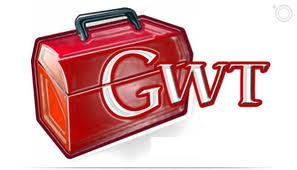 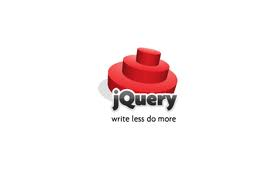 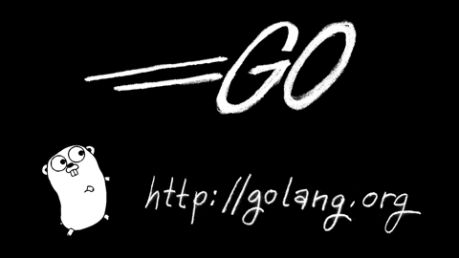 25
[Speaker Notes: Can be done to other frameworks…..

Show Dy

namic and static sets…]
Thanks
Questions?
http://code.google.com/closure/templates/docs/security.html
26